Опитування
Чи наявні підстави для  притягнення судді Карпенка О.В. до дисциплінарної відповідальності?
Так
 Ні
 Важко визначитись
З яких підстав суддю Карпенка О.В. може бути притягнено до дисциплінарної відповідальності?
пп. а, б, г, д п.1, п.2, 3, 7 ч.1 ст.92 «Про судоустрій і статус суддів»
 пп. а, б, г, д п.1, п.2 ч. 1 ст. 92 ЗУ «Про судоустрій і статус суддів»
 п. 2 ч.1 ст. 92 «Про судоустрій і статус суддів»
 п.2 та п. 7 ч.1 ст. 92 «Про судоустрій і статус суддів»
Яке дисциплінарне стягнення може бути застосоване стосовно судді?
попередження
 догана
 сувора догана
 тимчасове (від одного до шести місяців) відсторонення від здійснення правосуддя
Рішення Вищої кваліфікаційної комісї суддів України
№1111/дп-15 від 26 жовтня 2015 року
У травні 2015 року до Комісії звернувся представник Бабенко Т.І. – адвокат Брудний С.О. 

щодо поведінки судді Окружного адміністративного суду міста Києва Карпенка О.В.
 
можливі підстави − пп. а, б, г, д пункту 1 та пункти 2, 3, 7 частини першої статті 92 Закону України “Про судоустрій і статус суддів”
Комісією встановлено:
 28 березня 2014 р.  	      адміністративний позов Бабенка Т.І. до Шевченківської РДА міста Києва про визнання протиправним та скасування розпоряджень, поновлення на роботі, стягнення середнього заробітку за час вимушеного прогулу та моральної шкоди
 03.04.2014 суддею Карпенком О.В. відкрито провадження       судовий розгляд призначено на 08.04.2014
 Судове засідання відкладалося і оголошувались у ньому перерви вісім разів
 05.05.2014 заявлено клопотання про відвід судді              відмовлено
 12.05.2014 клопотання про перенесення судового засідання у зв’язку з перебуванням у медичному закладі             відкладено на 01.06.2014
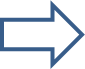 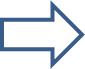 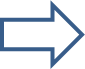 Комісією встановлено:
01.06.2014  клопотання про відкладення судового засідання у зв’язку із діагностичним обстеженням 






причину неявки визнано неповажною через ненадання доказів перебування на амбулаторному або стаціонарному лікуванні
Комісією встановлено:
25.06.2014 клопотання про виклик свідків (цивільної дружини Бабенка Т.І., яка є колишньою дружиною судді Карпенка О.В.) 







У судовому засіданні оголошено перерву до 30.06.2014
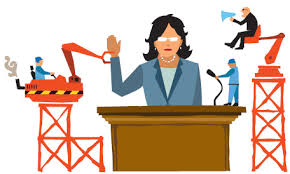 Комісією встановлено:

30.06.2014 перенесення судового засідання на 15.07.2014 у зв’язку з перебуванням судді у нарадчій кімнаті по іншій справі
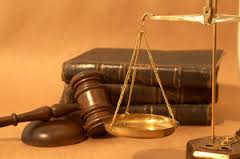 Комісією встановлено:

15.07.2014 засідання перенесене на 17.09.2014 у зв’язку з перебуванням судді у щорічній відпустці
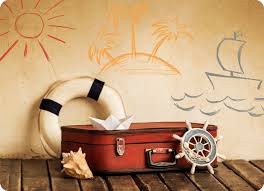 17.09.2014 
у задоволенні клопотання
 відмовлено
17.09.2014 проголошено вступну та резолютивну частини рішення, яким у задоволенні позову відмовлено
25.09.2014 представником позивача  через канцелярію суду подано заяву про видачу копії повного тексту постанови у справі

копію повного тексту рішення не надано 

у кабінеті судді у видачі повного тексту постанови відмовлено, мотивуючи тим, що повний текст було направлено на адресу позивача 21.09.2014
Позовну заяву було подано до суду 28 березня 2014 рокуРішення у справі прийнято через п’ять з половиною місяців – 17 вересня 2014 року
Щодо значних перерв між засіданнями у справі суддя пояснив, що:
надавав час для належного повідомлення та виклику до суду представників сторін 

 надавав можливості сторонам мати необхідний час для підготовки аргументованих пояснень до суду і планування свого робочого графіку
відсутність посилань на заходи, які вживалися суддею для завершення розгляду справи протягом розумного строку
не вказано обґрунтованих 
   причин значних перерв між
   судовими засіданнями
зволікання з виготовленням 
     вмотивованого судового рішення 
несвоєчасне надання суддею копії судового рішення для її внесення до ЄДР судових рішень 
незазначення в постанові суду мотивів відхилення аргументів позивача
порушення правил щодо відводу
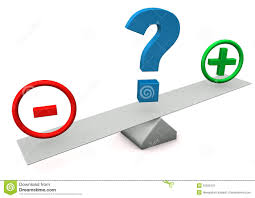 п.п. 49, 53 Рішення ЄСПЛ «Білуха проти України», п. 70 Рішення «Мироненко і Мартенко проти України»: наявність безсторонності за суб'єктивними та об'єктивними критеріями
Склад дисциплінарних проступків за:
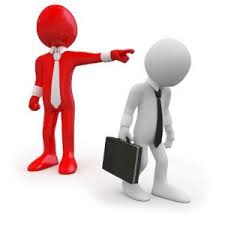 підпунктами а, б, г, д пункту 1 та п.2, ч. 1 ст. 92 Закону України “Про судоустрій і статус суддів”
ст. 97 Закону України “Про судоустрій і статус суддів”
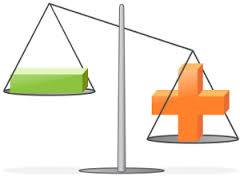 велике навантаження у період 
    здійснення розгляду справи
 
позитивна характеристика судді Карпенка О.В.

факт, що до дисциплінарної відповідальності суддя раніше не притягувався 

клопотання колективу суду, щодо можливості не застосування заходів дисциплінарного впливу з урахуванням ефективних результатів роботи судді
Дисциплінарне стягнення
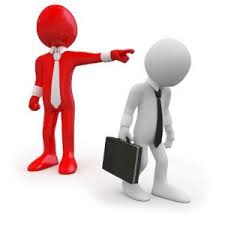 сувора догана з позбавленням права на отримання доплат до посадового окладу судді протягом трьох місяців
Повторне клікер-опитування
Чи наявні підстави для  притягнення судді Карпенка О.В. до дисциплінарної відповідальності?
Так
 Ні
 Важко визначитись
З яких підстав суддю Карпенка О.В. може бути притягнено до дисциплінарної відповідальності?
пп. а, б, г, д п.1, п.2, 3, 7 ч.1 ст.92 «Про судоустрій і статус суддів»
 пп. а, б, г, д п.1, п.2 ч. 1 ст. 92 ЗУ «Про судоустрій і статус суддів»
 п. 2 ч.1 ст. 92 «Про судоустрій і статус суддів»
 п.2 та п. 7 ч.1 ст. 92 «Про судоустрій і статус суддів»
Яке дисциплінарне стягнення може бути застосоване стосовно судді?
попередження
 догана
 сувора догана
 тимчасове (від одного до шести місяців) відсторонення від здійснення правосуддя